Нужные и ненужные тебе лекарства
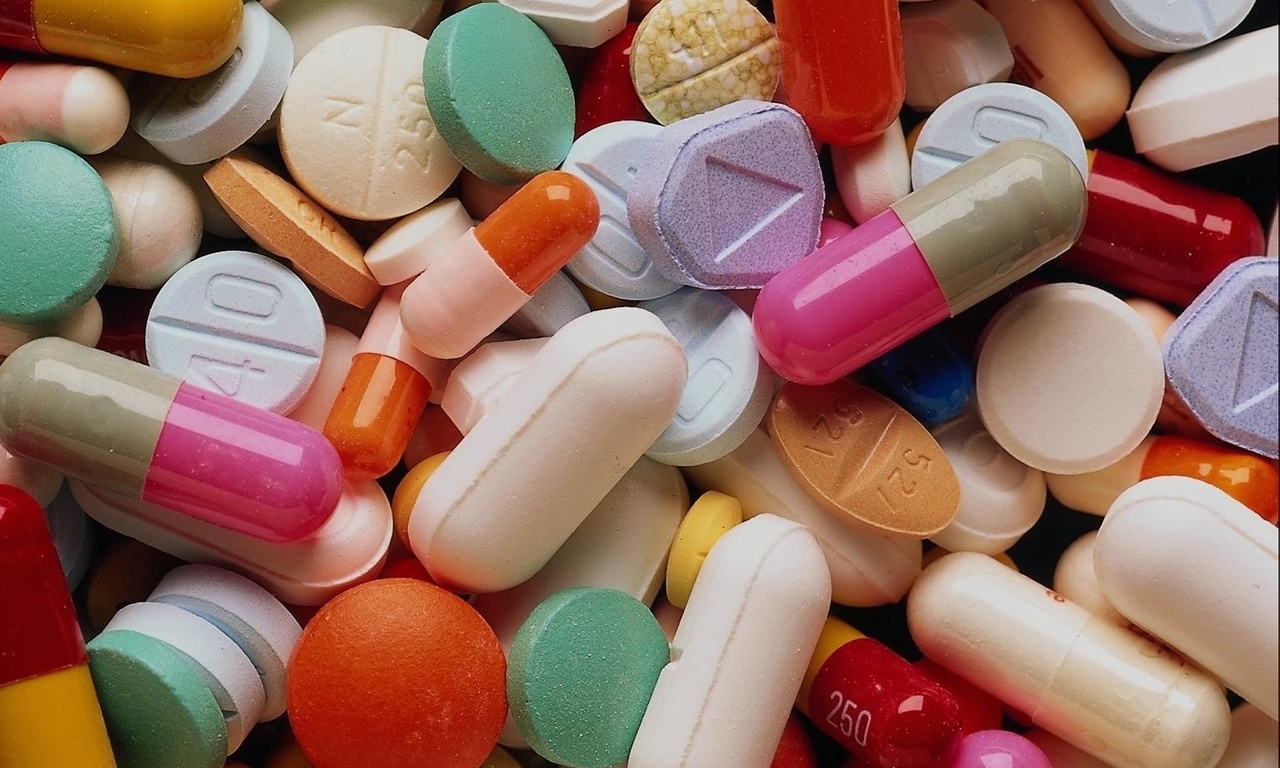 Цель занятия:
познакомиться с понятиями «лекарство» и «яд».
Лекарство – это средство для лечения болезни.
Яд – это вещество, которое может убить человека.
Лекарствами называются вещества, которые применяются в определенных дозах с целью лечения какого-нибудь заболевания или его предупреждения. 
    Для лечения лекарства применяются в строго определенных количествах. 
    Одно и то же лекарственное вещество в зависимости от его количества может оказывать лечебные свойства или наносить сильнейший вред организму, являясь ядом и даже приводить к смерти.
Лекарства могут быть различны по происхождению (растительные, животные, синтетические) по составу и форме (таблетки, пилюли, микстуры и т. д.)
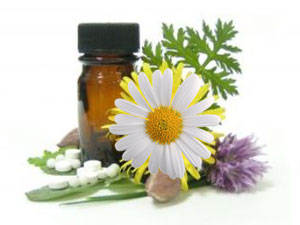 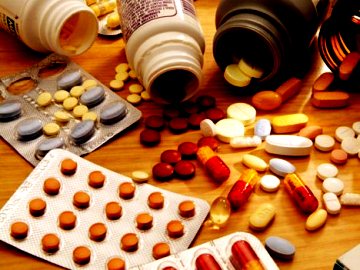 Правило!
Ни в коем случае, не пробуй ни какие лекарства. 
   Во–первых, это не вкусно.
   Во – вторых, неправильно принятые лекарства может оказаться ядом.
Польза лекарств:
1)имеют быстрый обезболивающий эффект;
   2)могут спасти жизнь человеку;
   3)когда делают операции, то их используют для  наркоза;
   4)лечат болезни и т.д.
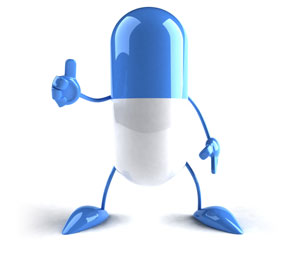 Вред лекарства:
1)когда оно имеет побочный эффект;
   2)когда употребляешь не по инструкции;
   3)когда купил лекарство, а оно некачественное;
   4)когда употребил слишком много и т.д.
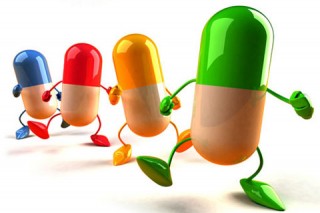 Правило!
Даже полезное лекарство может стать ядом, если его принимать неправильно. 
    Дети не должны принимать лекарства и незнакомые вещества сами. Тем более брать лекарства у незнакомых людей.
Вспомним сказку о мертвой царевне и о семи богатырях.
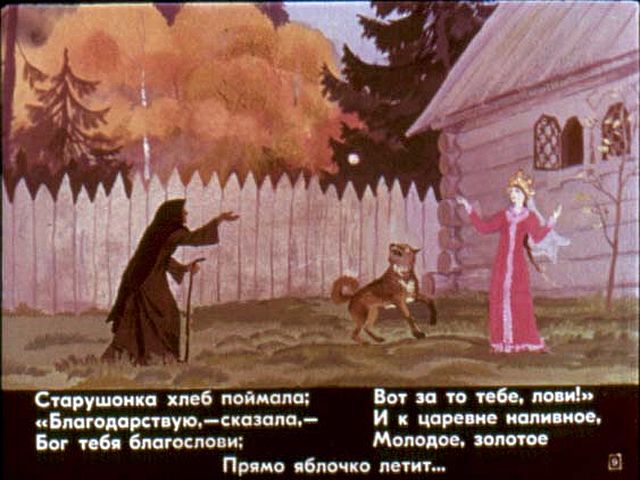 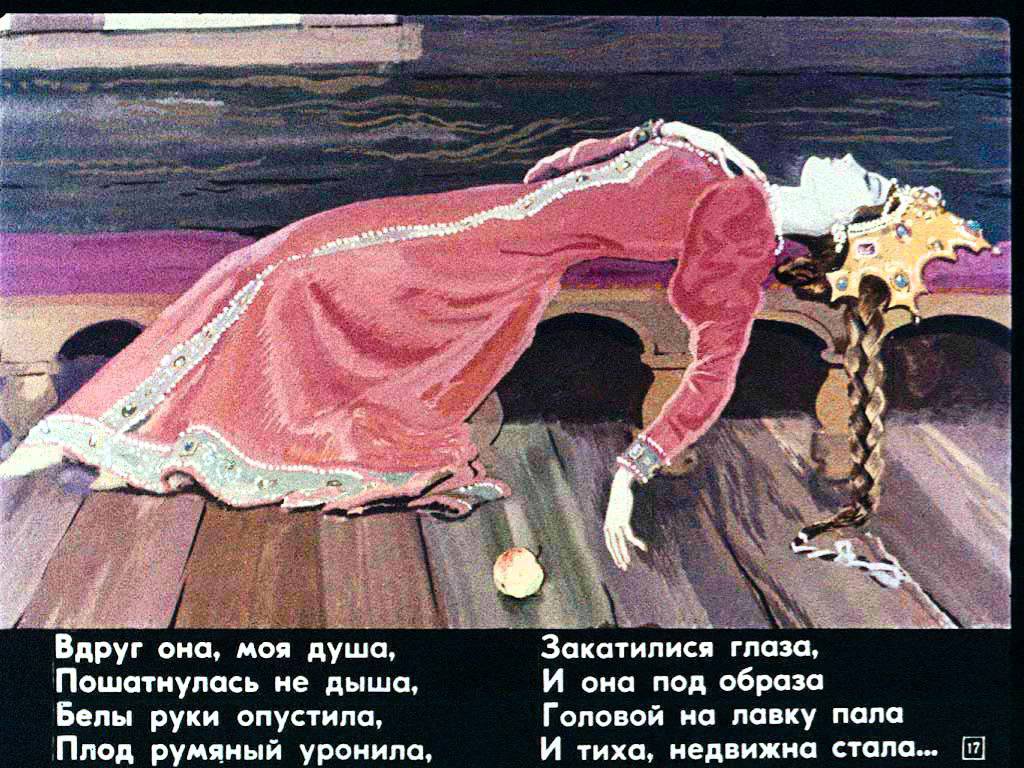 Что бы вы могли посоветовать царевне?
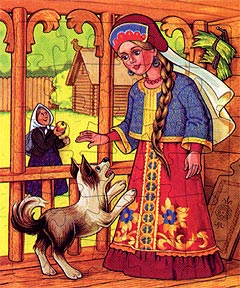 Рассмотрим ситуацию:
«Света гуляла во дворе. Рядом с ней остановилась машина. Незнакомый мужчина подошел к Свете и спросил, не видала ли она Виталика из соседнего дома. Он добавил, что договорился с Виталиком встретиться, а тот опаздывает. Мужчина сказал, что его зовут дядей Сашей, и спросил, как зовут девочку. Света ответила. Дядя Саша предложил Свете цветные горошины, похожие на витамины, лекарства или конфеты».
   Вопросы: Как вы думаете, что сделала Света? Как бы вы поступили в данной ситуации?
Выводы!
Не бери в руки таблетки и баллончики с аэрозолями без разрешения родителей.
    Не принимайте лекарства сами и не пробуйте на вкус незнакомые вещества.
    Не бери лекарства у незнакомых людей, не приобретай их с рук у случайных лиц  или знакомых.
    Помни: любые лекарства при неправильном применении — яд!